Emittance and intensity dependence of PS-to-SPS transfer
Helga Timkó
BE-RF-BR
in collaboration with
Theodoros Argyropoulos, Thomas Bohl, Heiko Damerau, Steven Hancock, Juan Esteban Müller, Elena Shaposhnikova
Measurement conditions
Dedicated cycle: LHCMDION
Single batch, 50 ns spaced LHC-type beam, 36 bunches
Intensity: ~1.6 1011 ppb, unless stated otherwise
Varying the PS rotation timings t40 MHz and t80 MHz
SPS voltage as usual
SPS FB is shortened to 1260 ms
SPS acceleration ramp only until at 30 GeV
Bunch length: 
at PS ejection
Transmission: 
(intensity at 30 GeV) / (injected intensity)
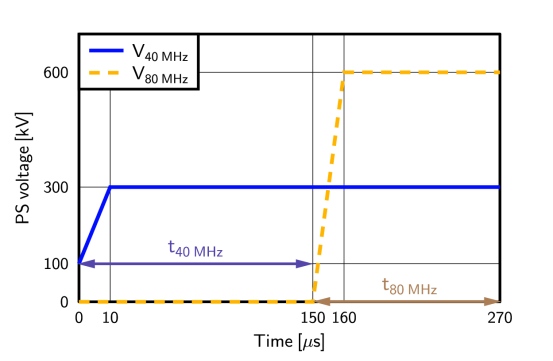 2nd August 2012
SPSU-BD Meeting
2
Reminder
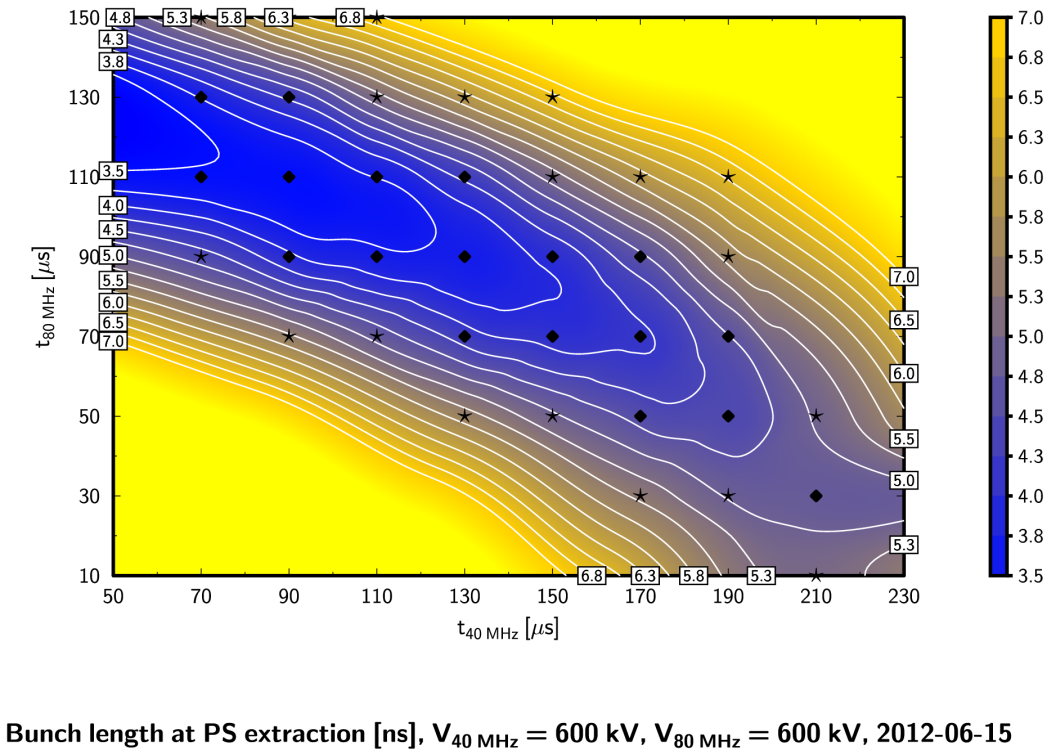 Gain: 
TOP ≈ 94.8 % (1+2 cav’s)
TMAX = 97.7 % (2+2 cav’s)
Highest loss reduction was achieved when switching on the spare 40 MHz cavity
2nd August 2012
SPSU-BD Meeting
3
Why did we not see an improvement earlier?
Reproducing last year’s MD results: optimising t80MHz based on τ doesn’t help; need to optimise t40MHz as well
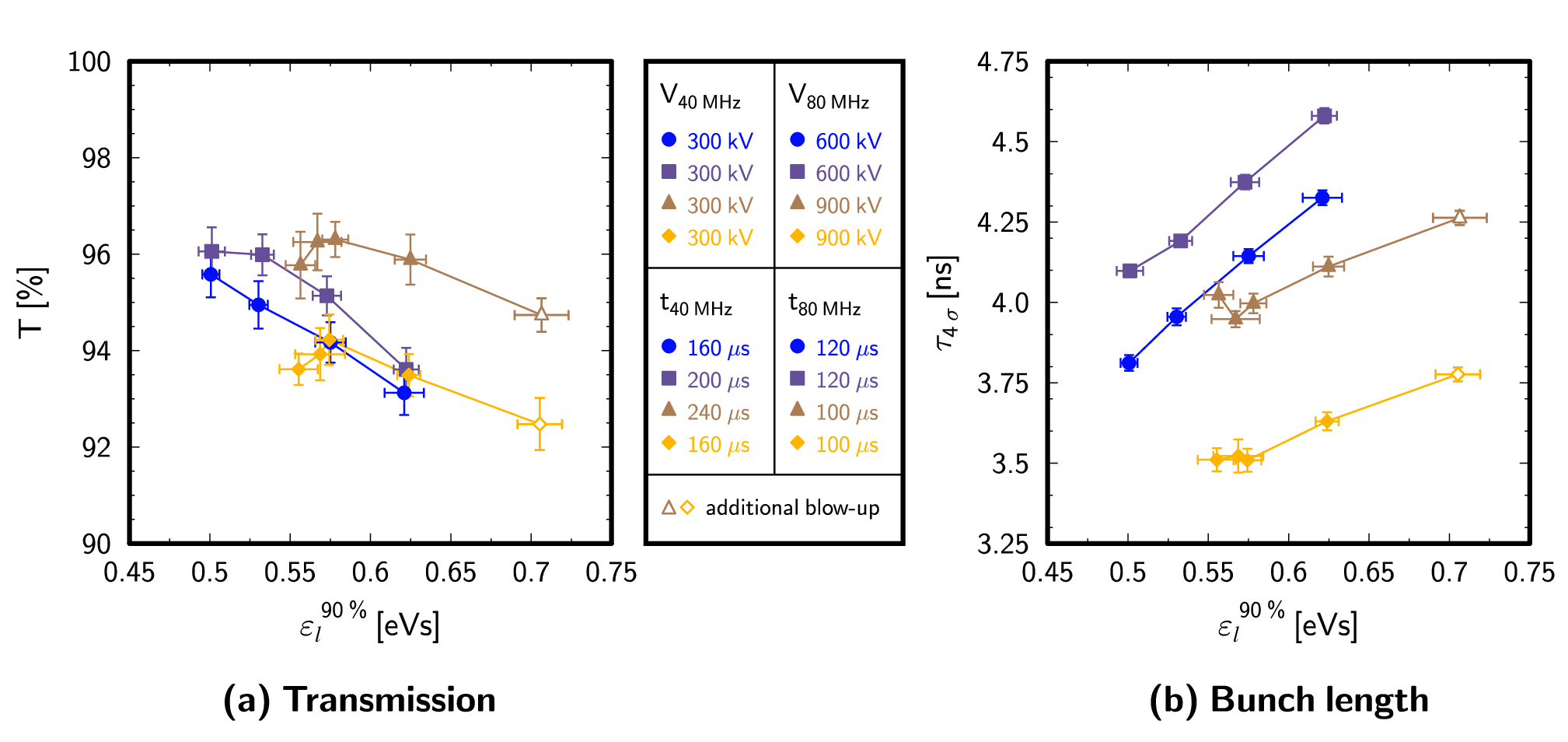 2nd August 2012
SPSU-BD Meeting
4
Best settings: 2+2 cavities
Even with an emittance increased by 50 %, we can achieve similar transmission to currently operational settings!
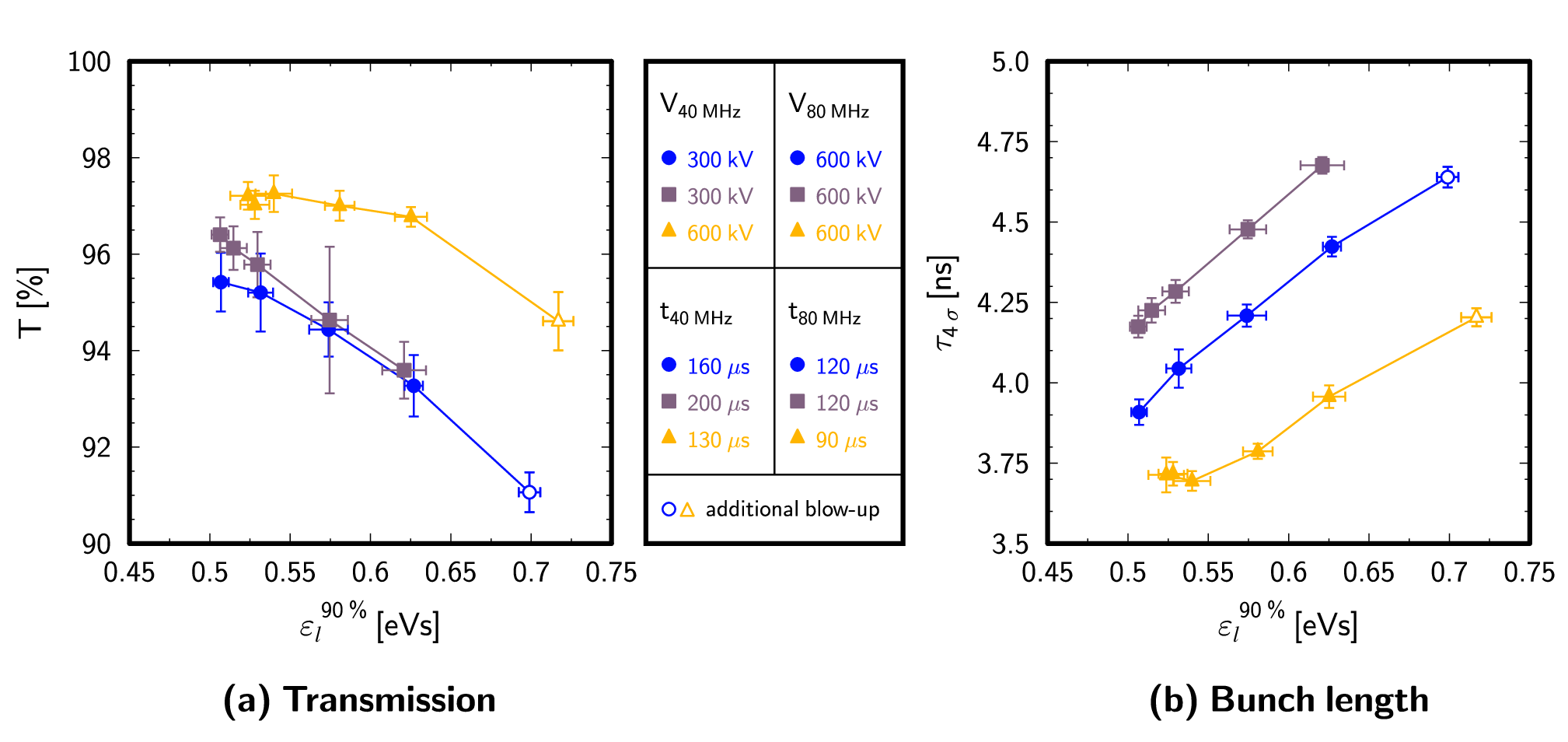 2nd August 2012
SPSU-BD Meeting
5
Intensity dependence
About ~ 15 % intensity margin for the same transmission
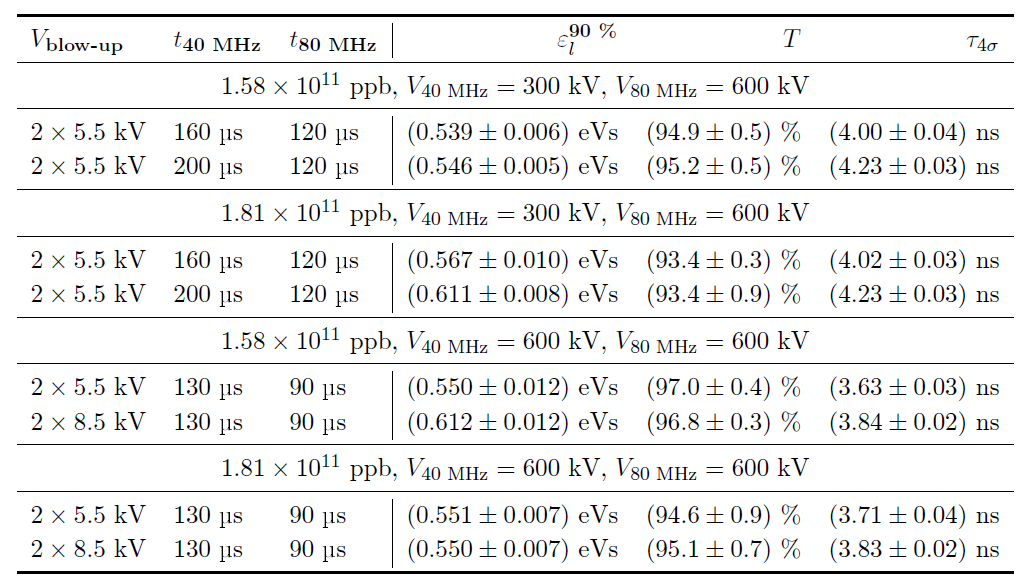 2nd August 2012
SPSU-BD Meeting
6
Conclusions
We have performed 7 MDs with a dedicated cycle, 1 batch
Results are reproducible and consistent with simulations
Preferred settings:
V40MHz = 600 kV, V80MHz = 600 kV, t40MHz = 130 μs, t80MHz = 90 μs
Gain: transmission 94.8  97.7 %, losses 5.2  2.3 %
We understand now the results of previous years and know what we have to do differently
With the new settings, we gain also a significant emittance and intensity margin
Our studies with the test cycle are now complete (for Q26)
Need to test the new scheme with 4 batches, filling-type scenario
2nd August 2012
SPSU-BD Meeting
7